Муниципальное казённое дошкольное образовательное учреждение «Детский сад № 14»
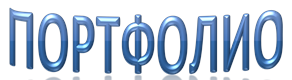 Воспитателя
Пашян
Юлии
Васильевны
Информация о педагоге
Пашян Юлия Васильевна

Дата рождения:  14.08.1978 г.
  Образование: высшее
  Ставропольский государственный педагогический институт, 2002 г.
  Место работы: МКДОУ «Детский сад № 14»
  Специальность: воспитатель
  Занимаемая должность: воспитатель
  Стаж педагогической работы: 7 лет
  Электронная почта:
 Yuliya_stav@mail.ru
Личностные характеристики
Стрессоустойчивость
Работоспособность 
Целеустремленность 
Добросовестность
 Ответственность 
Отзывчивость 
Прилежность 
Умение доводить дело до конца 
Коммуникабельность
Нормативно-правовая база , которой я руководствуюсь в работе:
Международный уровень:
Декларация прав ребёнка, принята резолюцией 1386 (ХIV) Генеральной Ассамблеи ООН от 20 ноября 1959 года;
Конвенция о правах ребёнка принята резолюцией 44\25 Генеральной Ассамблеи от 20 ноября 1989 года.
Федеральный уровень:
Конституция Российской Федерации принята на всенародном голосовании 12 декабря 1993 года (с поправками);
Семейный кодекс Российской Федерации принят Государственной думой 8 декабря 1995 года;
Федеральный закон Российской Федерации № 273 -ФЗ от 29.12.2012 года "Об образовании в Российской Федерации";
Постановление Главного государственного санитарного врача Российской Федерации от 15.05.2013 года № 26 г. Москва «Об утверждении СанПиН 2.4.1.3049-13 «Санитарно-эпидемиологические требования к устройству, содержанию и организации режима работы дошкольных образовательных организаций»;

ПРОФЕССИОНАЛЬНЫЙ СТАНДАРТ педагог (педагогическая деятельность в дошкольном, начальном общем, основном общем, среднем общем образовании) (воспитатель, учитель);
Приказ Министерства образования и науки РФ "Об утверждении ФГОС ДО" № 1155 от 17.10.2013;
Письмо Министерства образования и науки № 08-249 от 28 февраля 2014 г. «Комментарии к ФГОС дошкольного образования»;
Методические рекомендации "Организация развивающей предметно-пространственной среды в соответствии с ФГОС ДО" О. А. Карабанова, Э. Ф. Алиева, О. Р. Радионова, П. Д. Рабинович, Е. М. Марич
Участие в методической работе ДОУ
Сведения о самообразовании
Наблюдение, беседа, тестирование, анкетирование
Круглые столы
Родительские собрания
Родительские конференции
Индивидуальные консультации
Формы и методы взаимодействия с родителями
Дискуссии
Родительские чтения
Педагогическая гостиная
Родительские клубы
Список используемых Интернет- ресурсов
Участие в краевых и районных конкурсах
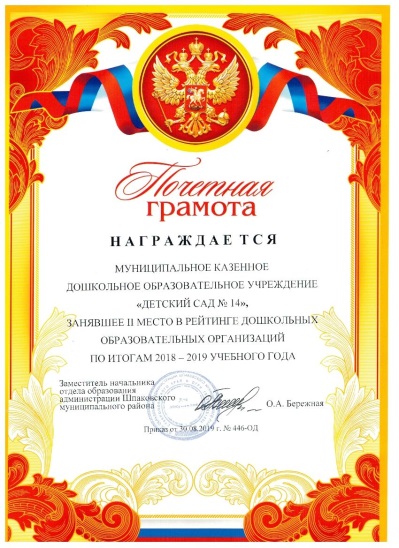 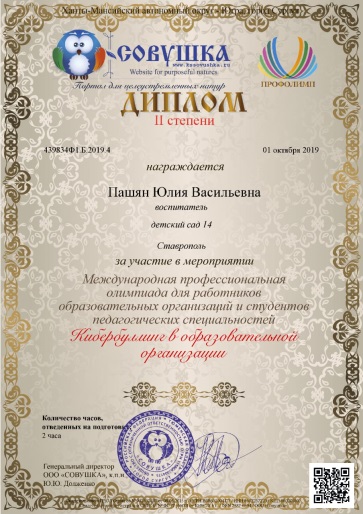 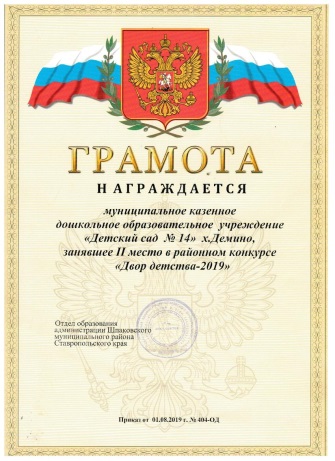 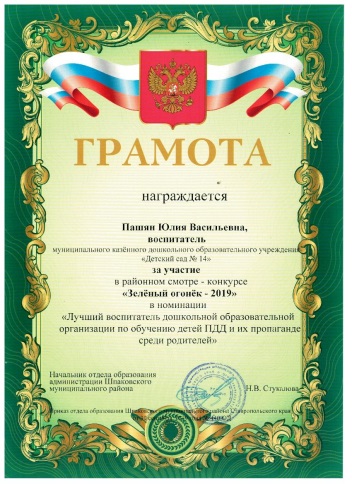 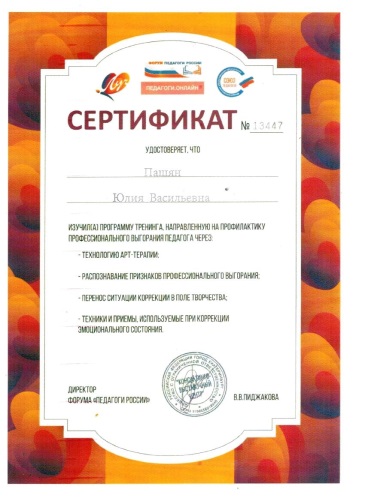 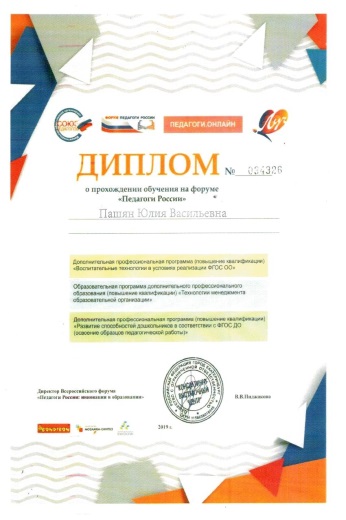 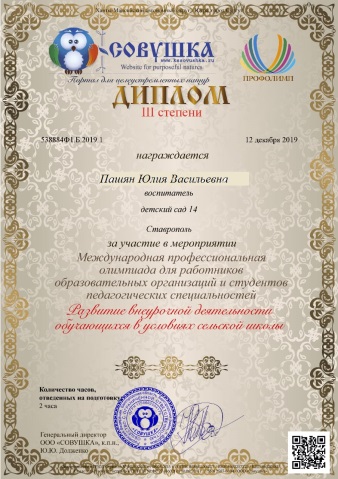 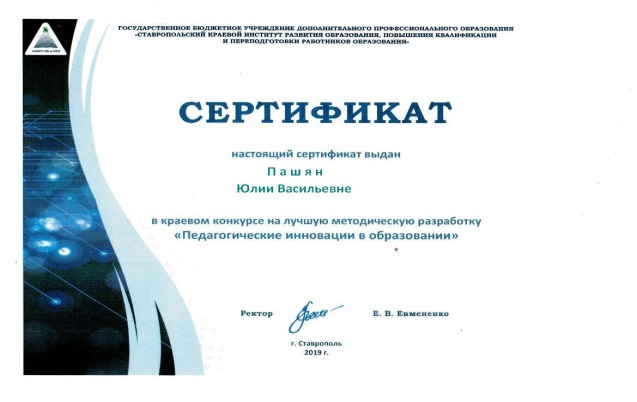 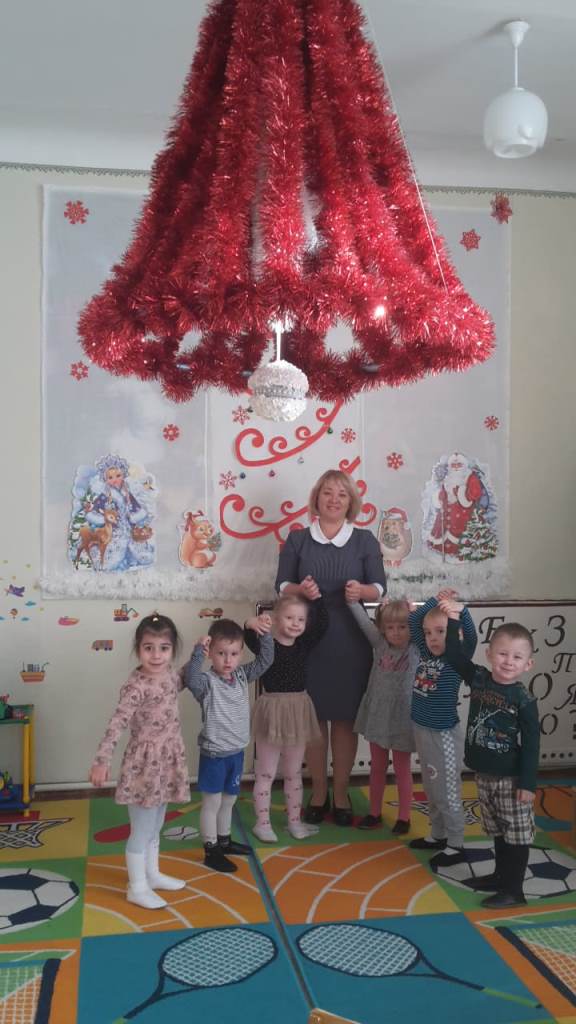 Какая сила в маленькой руке!
Малыш идет, переступают ножки,
Он весь мой мир, зажатый в кулаке,
Шагающий со мною по дорожке.
И я, имеющая стаж и дом,
Друзей, авансы и получки…
Сейчас иду и думаю о том,
Что нет опоры, крепче этой ручки..
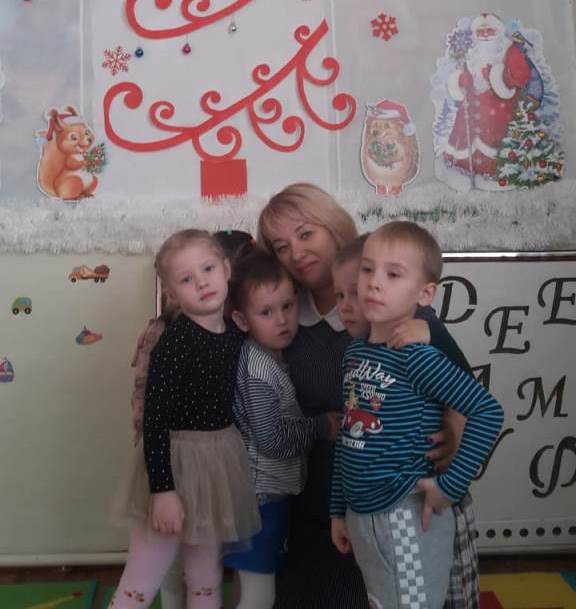